REGOLAMENTO SCUOLA SECONDARIA di I GRADO«CALAMANDREI»
IL FONDAMENTALE RUOLO DEI GENITORI
:I GENITORI COLLABORANO CON LA SCUOLA  AIUTANDO I PROPRI FIGLI A COMPRENDERE L’IMPORTANZA DEL RISPETTO DELLE  NORME STABILITE NEL  REGOLAMENTO DELLA SCUOLA ED IN PARTICOLARE
A PREPARARSI IN TEMPO PER RISPETTARE  L’ORARIO DI ENTRATA 
A RICORDARE DI  INDOSSARE LA MASCHERINA
AD ORGANIZZARE IL NECESSARIO PER L’ATTIVITA’ SCOLASTICA: PREPARARE LO ZAINO, LA MERENDA E TUTTO QUANTO RICHIESTO
IMPEGNANDOSI A COMPILARE LE EVENTUALI GIUSTIFICAZIONI DI ASSENZE O ENTRATE IN RITARDO
AD INFORMARSI QUOTIDIANAMENTE SUGLI AVVISI DATI DALLA SCUOLA  APPONENDO LA FIRMA  QUANDO RICHIESTO
A CONTROLLARE QUOTIDIANAMENTE IL DIARIO E IL REGISTRO ELETTRONICO PER VERIFICARE L’ANDAMENTO DIDATTICO E COMPORTAMENTALE DEL PROPRIO FIGLIO
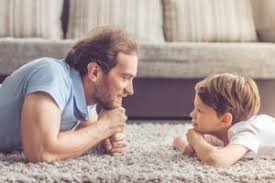 ENTRATA A SCUOLA E RITARDI
ENTRATA: PER LE 7.55 GLI ALUNNI/E DEVONO POSIZIONARSI NELLO SPAZIO DELLA PROPRIA CLASSE INDICATO DA APPOSITI CARTELLI VICINO A CIASCUNA  DELLE DUE ENTRATE:
ENTRATA DI VIA SAVONA: 1A – 1B – 1D – 3A - 3C
ENTRATA DI VIA MARZABOTTO: 2A - 2B – 2C – 2D – 3B
IN CASO DI ARRIVO DOPO LE ORE 8.00 (SUONO DELLA SECONDA CAMPANELLA), E QUINDI DI RITARDO, GLI STUDENTI ENTRANO  ALLE 8.55 DALL’ENTRATA DI VIA SAVONA E PORTANO LA GIUSTIFICAZIONE IL GIORNO SUCCESSIVO
MASCHERINA, DISTANZIAMENTO, LAVARSI LE MANI
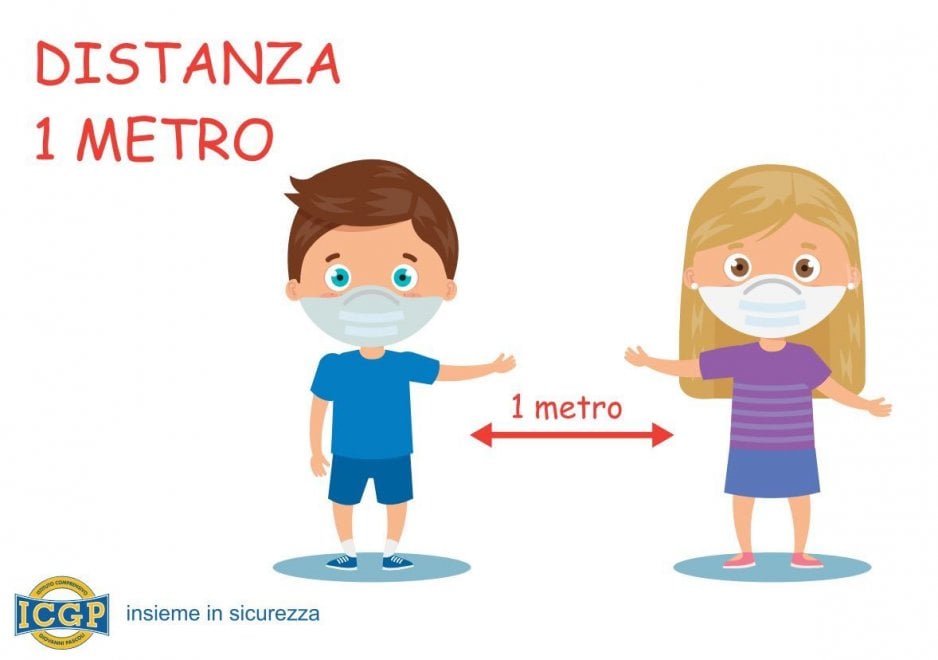 GLI STUDENTI DEVONO INDOSSARE LA MASCHERINA CHIRURGICA QUANDO ENTRANO A SCUOLA, QUANDO ESCONO E IN TUTTI GLI SPOSTAMENTI ALL’INTERNO DELLA SCUOLA E DELLA PROPRIA CLASSE
 
DEVONO MANTENERE LE DISTANZE E IL GRUPPO CLASSE SIA PRIMA DELL’ENTRATA CHE A SCUOLA IN TUTTI GLI SPOSTAMENTI E QUANDO RICHIESTO DAL DOCENTE

IGIENIZZANO LE MANI ALL’INGRESSO IN CLASSE, QUANDO VANNO IN BAGNO E OGNI VOLTA IN CUI SI RENDE NECESSARIO
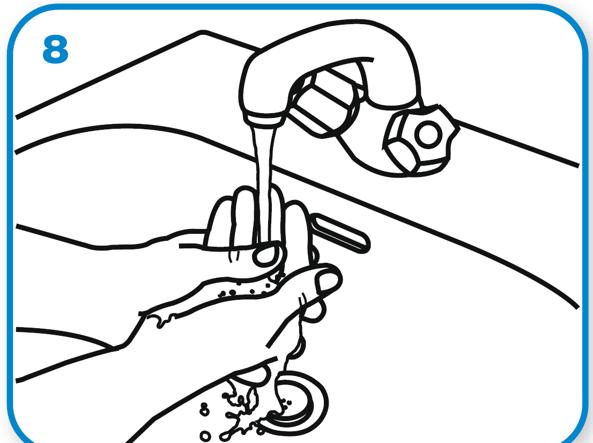 INTERVALLO E USO DEI SERVIZI IGIENICI
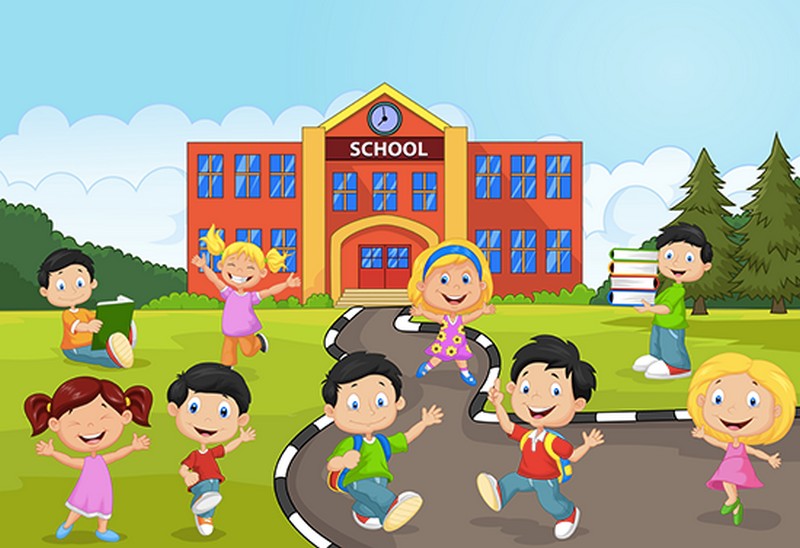 L’INTERVALLO SI SVOLGE DALLE 10.45 ALLE 10.55, PREFERIBILMENTE IN GIARDINO O IN CLASSE. CIASCUN ALUNNO CONSUMA LA PROPRIA MERENDA. NON SI PUO’ SCAMBIARE IL CIBO




 
SI PUO’ ANDARE IN BAGNO NEI 5 MINUTI ALLA FINE E NEI 5 MINUTI ALL’INIZIO DI OGNI ORA DI LEZIONE SEGUENDO LE INDICAZIONI DEL DOCENTE E DEI COLLABORATORI SCOLASTICI. NON SI ACCEDE AI SERVIZI IGIENICI DURANTE L’INTERVALLO
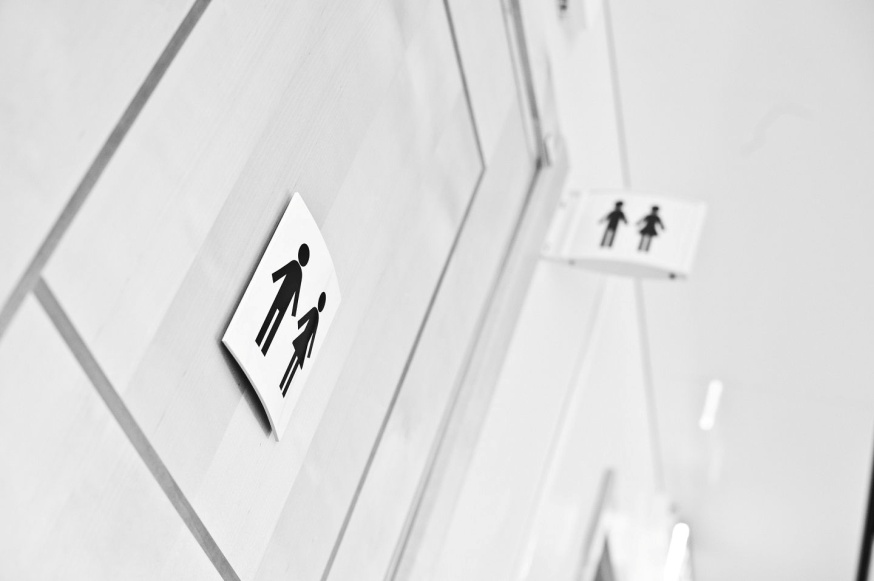 COSA SI DEVE PORTARE A SCUOLA
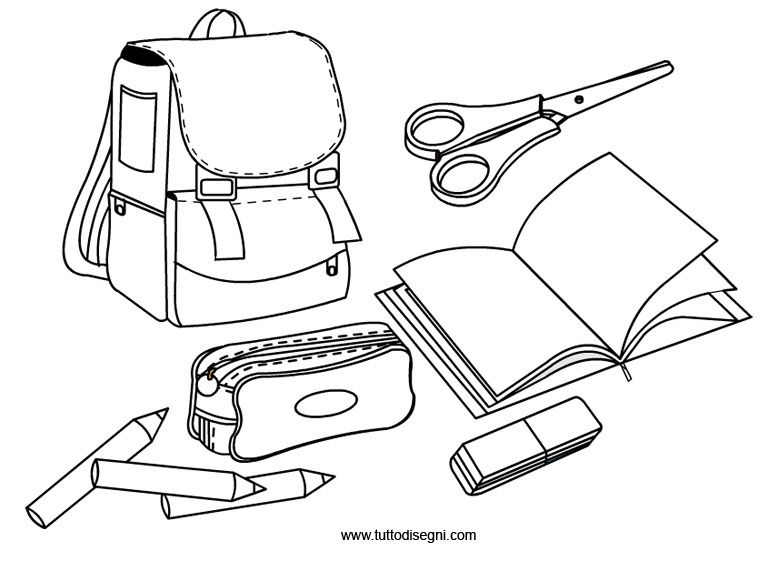 GLI STUDENTI SONO TENUTI A PORTARE TUTTI I GIORNI I  MATERIALI SCOLASTICI NECESSARI: LIBRI, QUADERNI, FOGLI, PENNE, MATITE…. NON POSSONO PRESTARE I PROPRI MATERIALI, NON POSSONO USARE QUELLI DEI COMPAGNI  
TUTTI I GIORNI RIPORTANO A CASA I PROPRI MATERIALI PER FACILITARE LE OPERAZIONI DI IGIENIZZAZIONE
PORTANO LA GIUSTIFICAZIONE (IN CASO DI RITARDO O ASSENZA IL GIORNO PRECEDENTE) COMPILATA E FIRMATA SECONDO LE INDICAZIONI  
PORTANO INOLTRE: 
UN PICCOLO SACCHETTINO PER RIPORRE LA PROPRIA MASCHERINA QUANDO SONO SEDUTI IN CLASSE
UNA BUSTA DI PLASTICA SOTTILE PER LE COMUNICAZIONI
LA MERENDA
I FAZZOLETTI DI CARTA
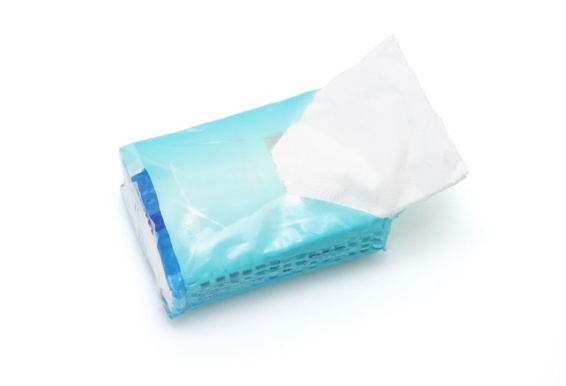 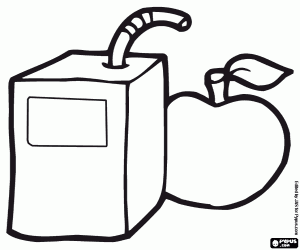 NON SI PUO’ MANDARE A SCUOLA IL PROPRIO FIGLIO/A
IN CASO DI
FEBBRE (ANCHE MINIMA)
TOSSE O RAFFREDDORE 
DISSENTERIA 
O SE NEGLI ULTIMI 14 GIORNI IL RAGAZZO/A E’ ENTRATO IN CONTATTO CON MALATI DI COVID O CON PERSONE IN ISOLAMENTO PRECAUZIONALE
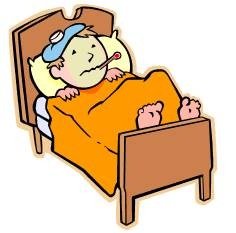 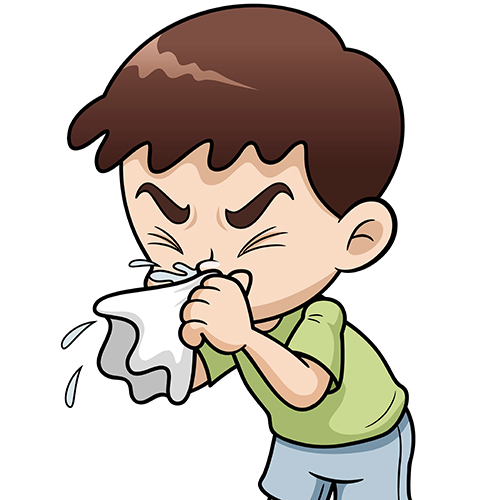 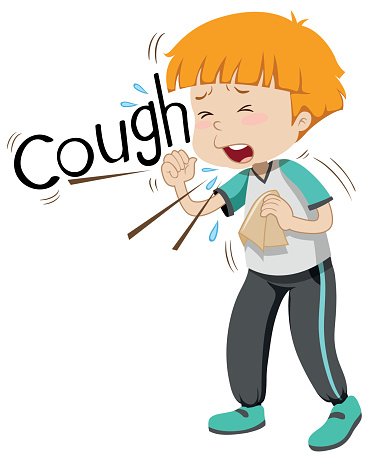 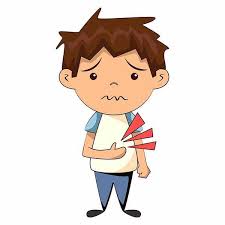 COSA SUCCEDE SE LO STUDENTE SI SENTE MALE A SCUOLA
SE PRESENTA SINTOMI COMPATIBILI COL COVID (FEBBRE, TOSSE, RAFFREDDORE, DISSENTERIA) SARA’ ISOLATO  IN UN APPOSITO SPAZIO E SARA’ FATTO VENIRE A PRENDERE DALLA FAMIGLIA 

LA FAMIGLIA DOVRA’ CONTATTARE IL PROPRIO MEDICO/PEDIATRA  CHE VALUTERA’ LA SITUAZIONE. LO STUDENTE POTRA’ TORNARE A SCUOLA SOLO CON L’ATTESTAZIONE DEL MEDICO
COSA FARE SE IL PROPRIO FIGLIO SI SENTE MALE A CASA
LA FAMIGLIA DEVE COMUNICARE ALLA SCUOLA L’ASSENZA PER MOTIVI DI SALUTE
SE PRESENTA SINTOMI COMPATIBILI COL COVID (FEBBRE, TOSSE, RAFFREDDORE, DISSENTERIA) LA FAMIGLIA DOVRA’ RIVOLGERSI AL MEDICO CHE VALUTERA’ LA SITUAZIONE. 
IN CASO DI TALI SINTOMI,  LO STUDENTE POTRA’ TORNARE A SCUOLA SOLO CON L’ATTESTAZIONE DEL MEDICO
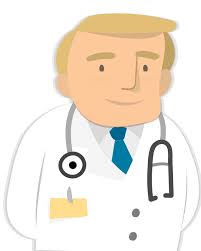